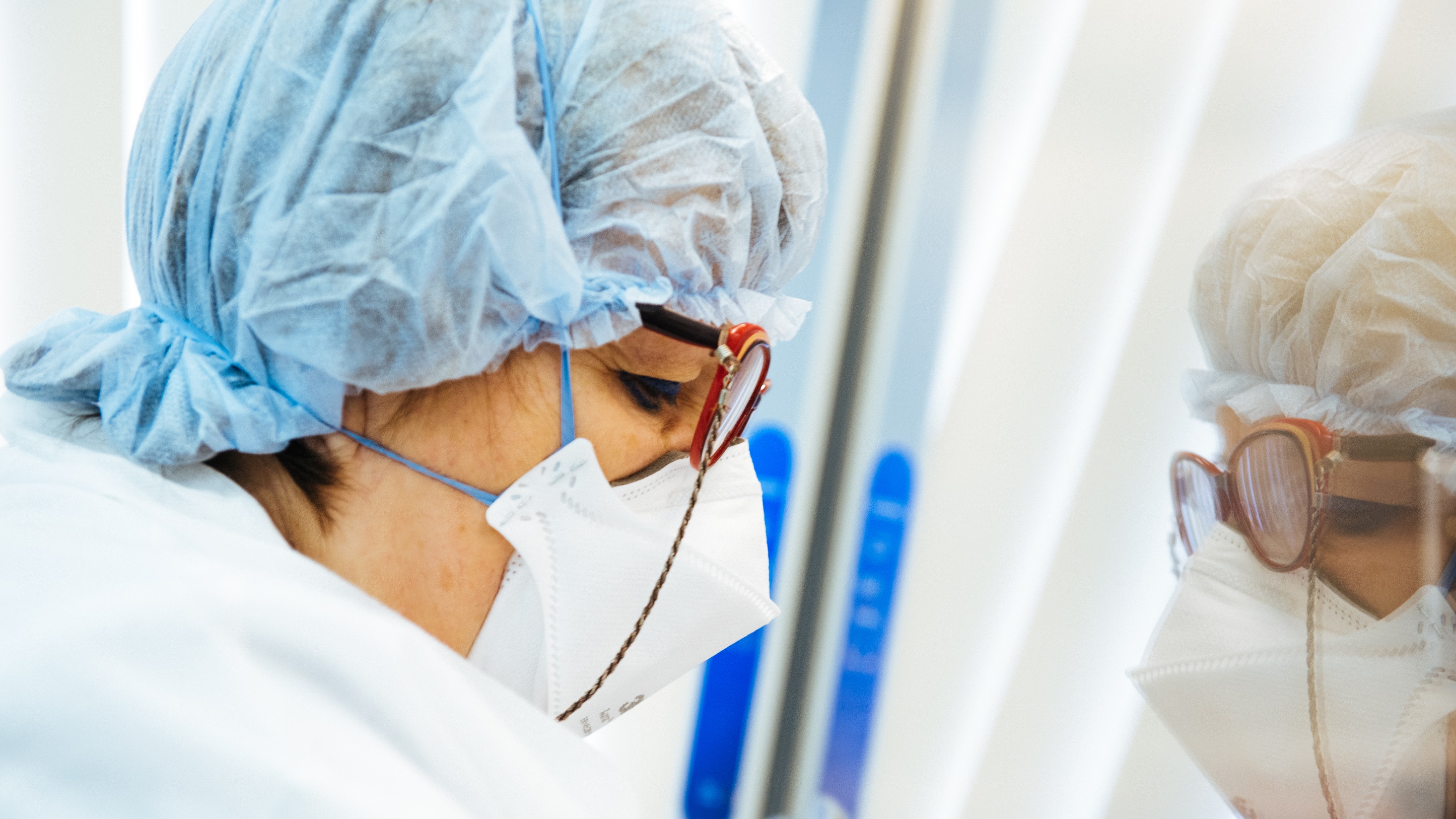 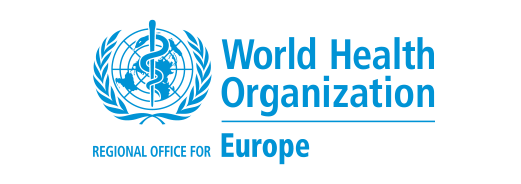 Миелосупрессия
European TB Research Initiative, WHO Regional Office for Europe
6 November 2020
Joint TB, HIV and Viral Hepatitis Programme, Division of Country Health Programmes
Нежелательное явление, представляющее клинический интерес(НЯИ)
05/11/2020
|     Title of the presentation
2
Миелосупрессия
Aнемия, тромбоцитопения или нейтропения 

Медикамент: Lzd 

Другие возможные медикаменты: AZT, котримоксазол
05/11/2020
Миелосупрессия
3
Средний объем эритроцитов (MCV) может помочь оценить, является ли анемия нормоцитарной или микроцитарной или макроцитарной. Макроцитарная анемия вероятнее всего вызвана AZT, но AZT также может вызвать нормоцитарную анемию. 
Если у пациента отмечается тромбоцитопения или нейтропения, вероятнее всего, причиной является линезолид. AZT может вызвать такую реакцию, но значительно реже.
Кровопотеря (скрытое желудочно-кишечное кровотечение в результате язвенной болезни) может вызвать анемию. 
Другие причины анемии (ТБ, железо-дефицит и др.) возможны, но мало вероятно, что они могут возникнуть в середине лечения, особенно при клиническом улучшении состояния пациента.
05/11/2020
|     Title of the presentation
4
[Speaker Notes: Клиническое испытание линезолида показало, что у 18% пациентов, принимающих линезолид развилась клинически значимая миелосупрессия.]
Linezolid for Treatment of Chronic Extensively Drug-Resistant Tuberculosis
n engl j med 367;16 nejm.org october 18, 2012
05/11/2020
|     Title of the presentation
5
До начала лечения
ПП ТБ Пациент после хирургии рака лёгких и химиотерапии
РР ТБ Пациент ВИЧ +
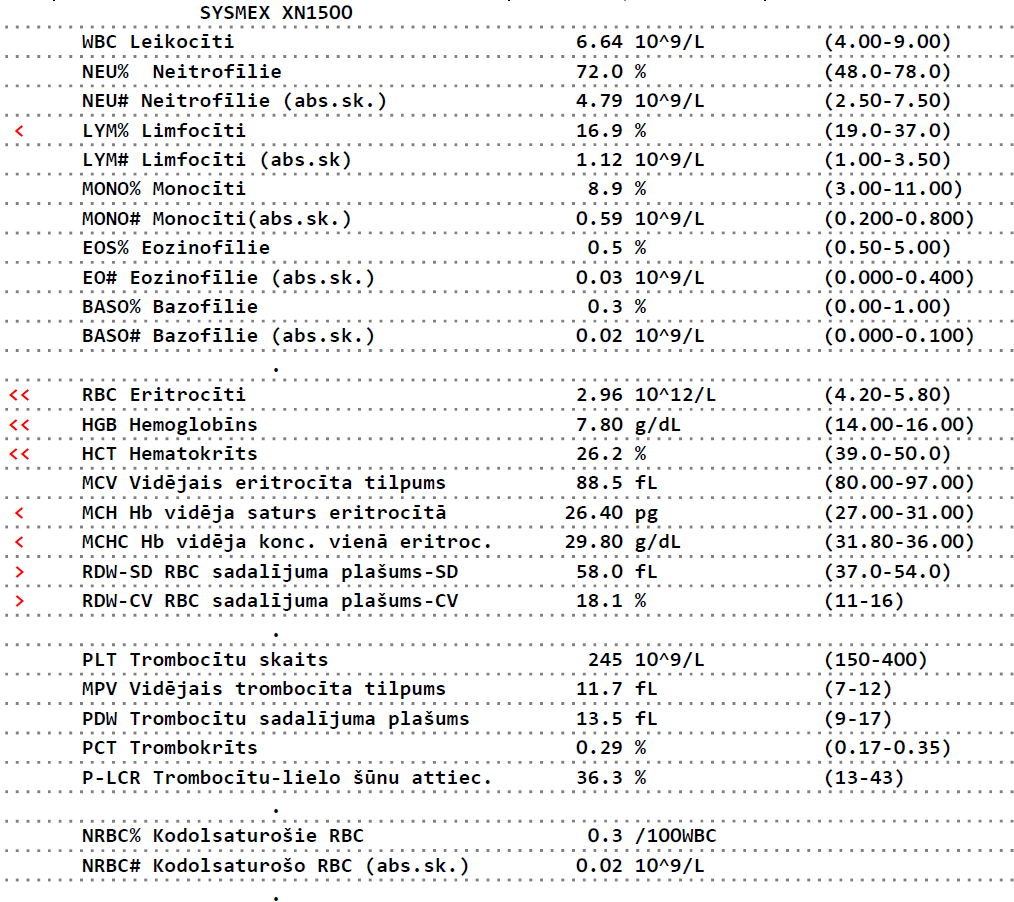 05/11/2020
|     Title of the presentation
6
Степень тяжести
05/11/2020
|     Title of the presentation
7
Действие
Степень 1 – Слабая
Тщательный мониторинг, рассмотрите вопрос уменьшения дозы Lzd (300мг в сутки или 600мг три раза в неделю.  
Степень 2 - Умеренная 
Тщательный мониторинг, рассмотрите вопрос уменьшения дозы Lzd (300мг в сутки или 600мг три раза в неделю) ; в случае нейтропении Степени 2, незамедлительно отмените Lzd. В случае нейропении Степени 2, рассмотрите назначение эритропоэтина. Повторно препарат назначается в уменьшенной дозе после того, как токсичность снизится до Степени 1. 
Степень 3 – Тяжелая 
Незамедлительно отмените Lzd. В случае анемии Степени 3, рассмотрите назначение эритропоэтина. Повторно препарат назначается в уменьшенной дозе после того, как токсичность снизится до Степени 1. 
Степень 4 – Опасная для жизни 
Незамедлительно отмените Lzd. Рассмотрите вопрос переливания крови или назначения эритропоэтина. Повторно препарат назначается в уменьшенной дозе после того, как токсичность снизится до Степени 1.
05/11/2020
|     Title of the presentation
8
Предлагаемая стратегия ведения:
При 3 или 4 степени немедленно отменить препарат, вызывающий НЯ; при 1-й и 2-й степени рассмотреть вопрос о снижении дозы.
При подозрении на то, что анемия на фоне приёма линезолида сопровождается железодефицитной анемией, следует определить запасы железа в организме, а при диагностировании дефицита железа – провести соответствующее лечение.  
Если анализ на дефицит железа провести нельзя, можно провести эмпирическую терапию дефицита железа.  Следует учесть, что при пероральном приеме железо может связываться с FQ и снижать его всасывание.  Препараты железа и FQ следует принимать с интервалом не менее 3 часов.   
Необходимо регулярно проводить общий анализ крови.
11/5/2020
Sample Footer Text
9
Предлагаемая стратегия ведения:
При доступности эритропоэтина следует рассмотреть вопрос о его использовании при анемии 3-й степени. (Большинство программ ведения анемии, обусловленной токсическим действием линезолида, не предполагает применение эритропоэтина, однако, согласно отдельным свидетельствам, дает хорошие результаты.)
При тяжелой миелосупрессии необходимо госпитализировать пациента и рассмотреть вопрос о гемотрансфузии (или применении эритропоэтина). 
В случае окончательной отмены линезолида следует рассмотреть назначение дополнительных противотуберкулезных препаратов.
11/5/2020
Sample Footer Text
10
Эритропоэтин (EPO)
Лечение с применением эритропоэтина не предназначено для пациентов, которым требуется срочное купирование анемии (IV степень тяжести). 
В этом случае, следует рассмотреть вопрос о переливании крови. 
Общий анализ крови необходимо проводить еженедельно, для того чтобы оценить реакцию на лечение. 
Измерение артериального давления следует проводить до начала терапии и контролировать в ходе лечения. 
Лечение с применением эритропоэтина следует прекратить, как только уровень гемоглобина станет выше 12 г/дл.
05/11/2020
|     Title of the presentation
11
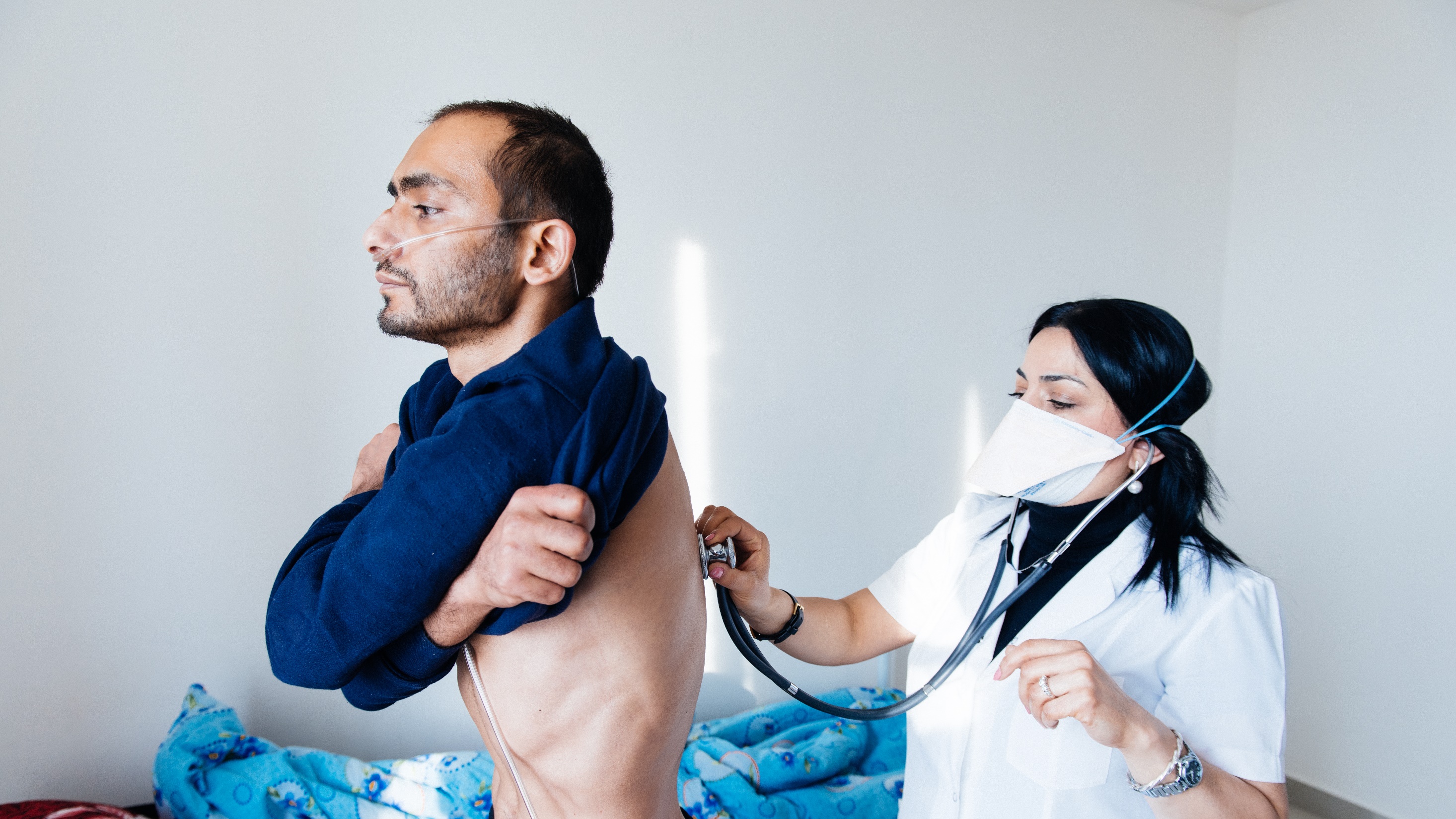 Спасибо!
WHO Regional Office for Europe
UN CityMarmorvej 51Copenhagen ØDenmark
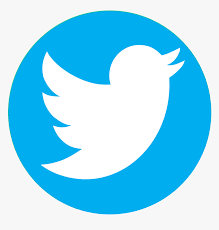 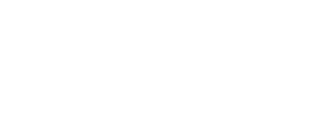 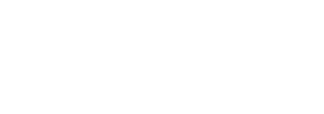 WHO_Europefacebook.com/WHOEuropeinstagram.com/whoeuropeyoutube.com/user/whoeuro
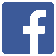 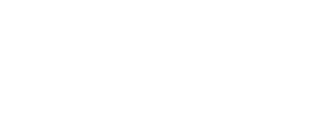 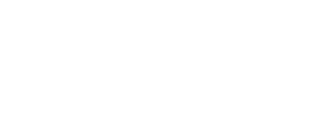 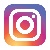 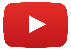